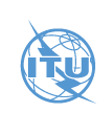 CTO MEETING AGENDA
Opening Remarks and Welcome                                                                         09:30-09:45

Adoption of Agenda
			
Executive Briefings 				                    09:45-10:30
         1. CJK Communiqué
         2. WRC-19 
         3. WTSA-20
	
Interaction between ITU and Open Source

Coffee Break and Group Photo					10:30-11:00

Theme: Enabling the 5G Vision				11:00-13:00
5G security standards gap (TELUS) 
Cybersecurity challenges from a standards perspective
Infrastructure sharing (incl. MOCN) (TELUS)
5G as Driver for Improved QoS and QoE in Digital Solutions (Global Voice Group)
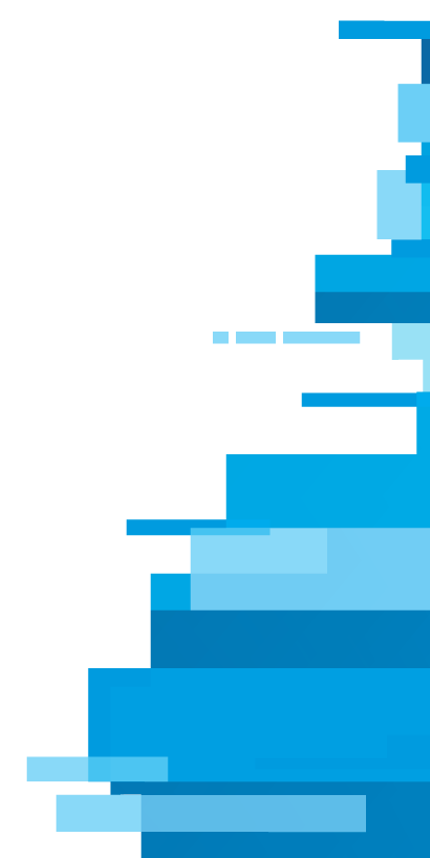 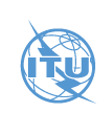 CTO MEETING AGENDA
Lunch Break                                                                                                                                                        13:00-14:00

Theme: Enabling the 5G Vision (contd)				                                   14:00-15:30
How telecom operators can capitalize on their 5G investment? (Tunisie Telecom)
An insight post the early launch of 5G (du)
Evolution to 6G (Nokia)
Future of optical communications (Huawei)
5G+AI enabling intelligent network (China Mobile)

One-day workshop on “The Turing test for autonomous driving”

Adoption of Communiqué and Closing				                                   15:30-16:00
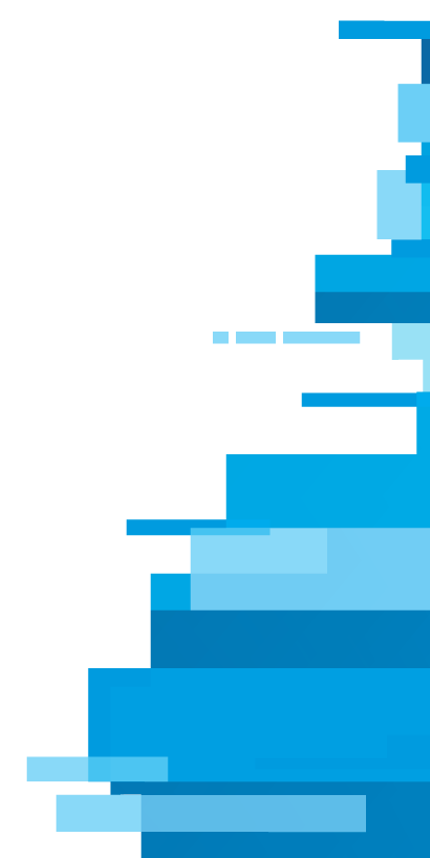